TACHYCARDIA&BRADYCARDIAALGORITHMS
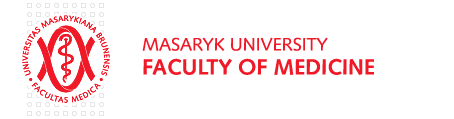 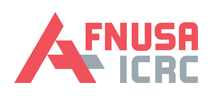 Jan Hruda
ARK FN u sv. Anny
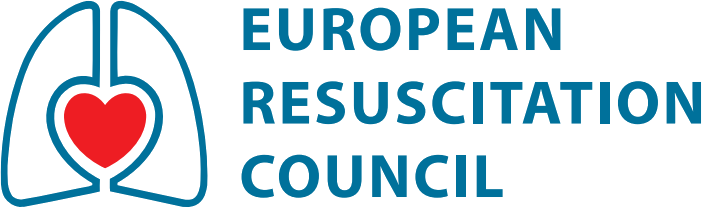 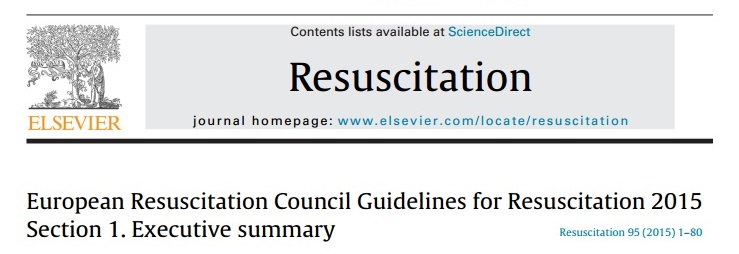 www.erc.edu
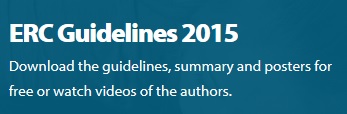 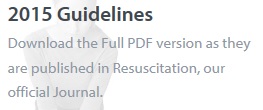 ARRHYTMIA
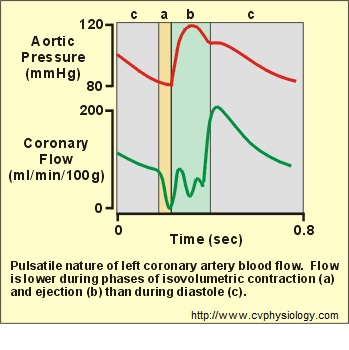 Consequences:
cardiac failure
myocardial ischaemia
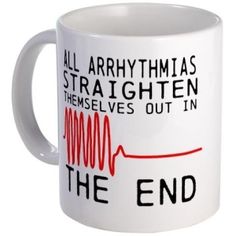 (pre-)syncope
cardiogenic shock
circulatory failure/arrest
= require immediate treatment
= guidelines knowledge crucial
ARRHYTMIA
PHARMACOTHERAPY
ELECTROTHERAPY
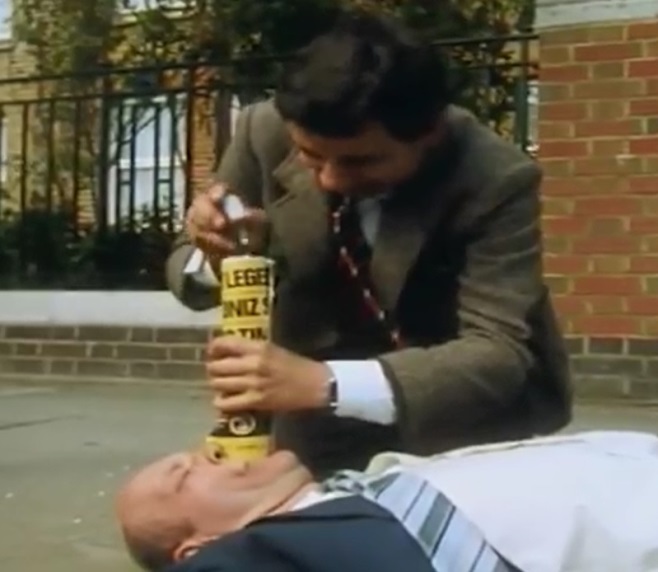 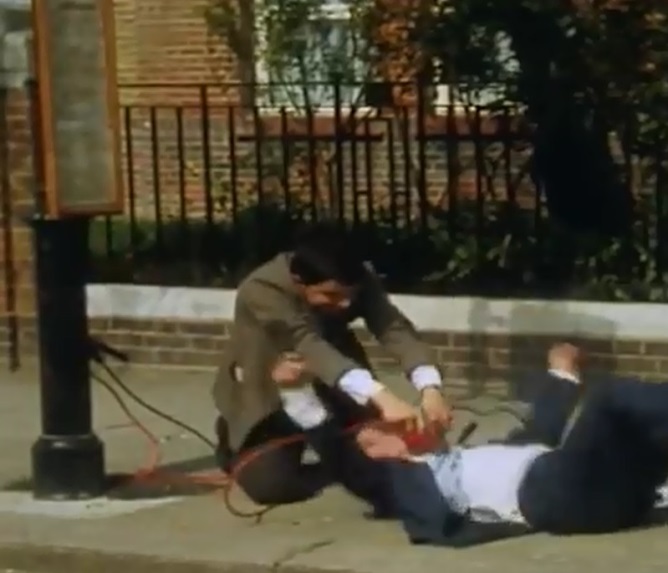 antiarrhythmics


parasympatholytics
sympathomimetics
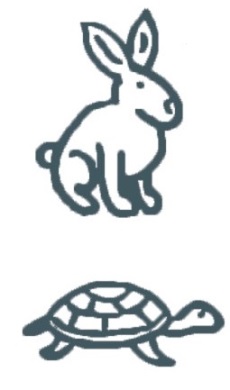 cardioversion
(defibrillation)

pacing
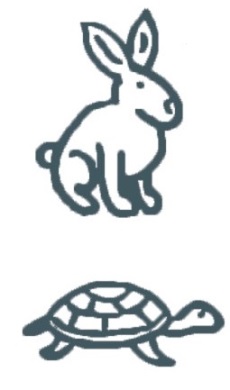 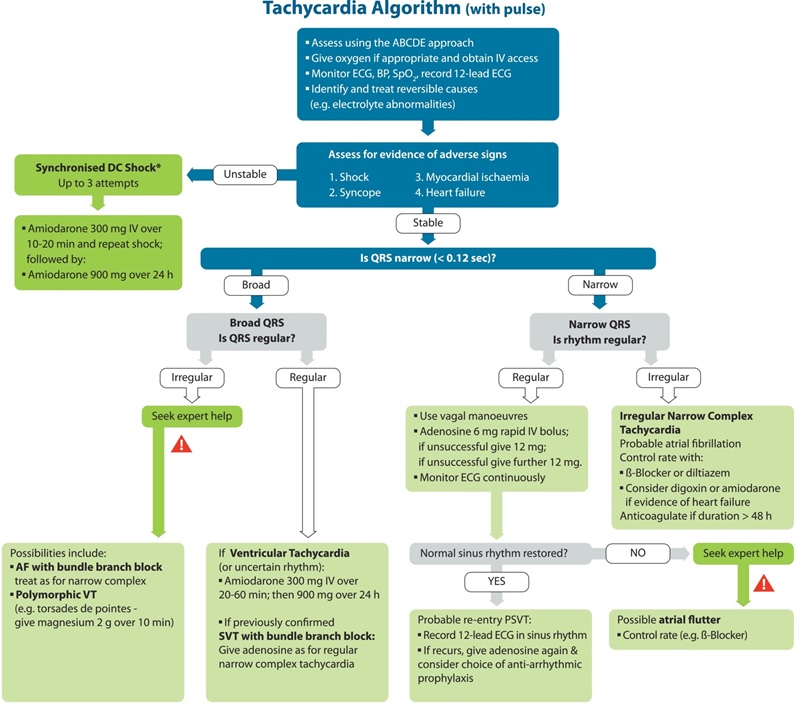 sedation
Do not administer amiodarone as a quick bolus = ↓BP
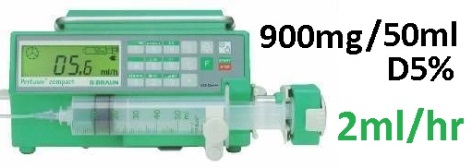 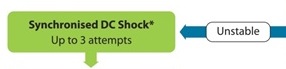 !
SYNCHRONISED
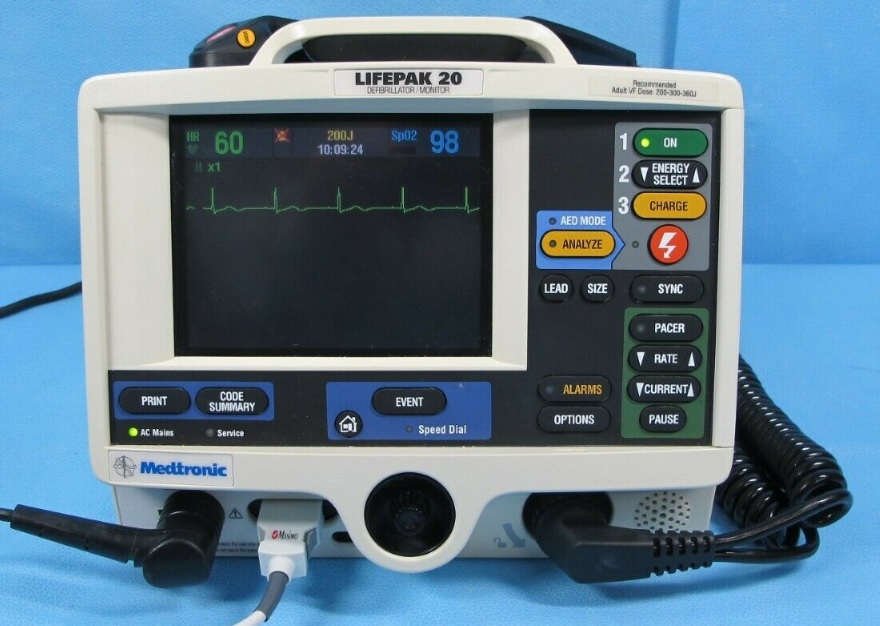 SYNC button
ECG cable
synchronization
PADS cable
!
Always check QRS detection by the monitor/defibrillator
SYNCHRONISED
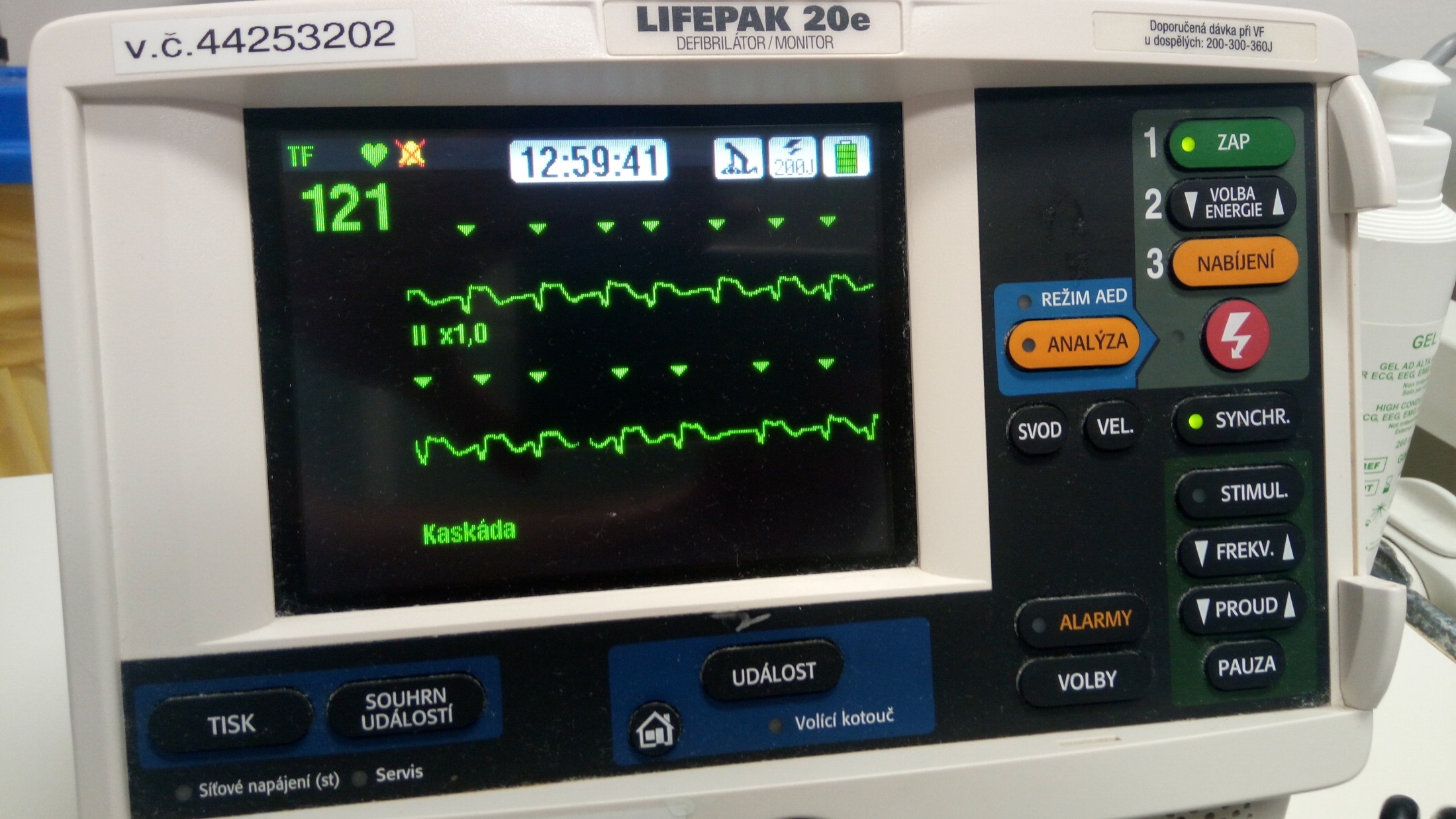 QRS detection
SYNC button lit
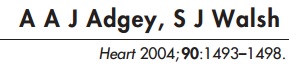 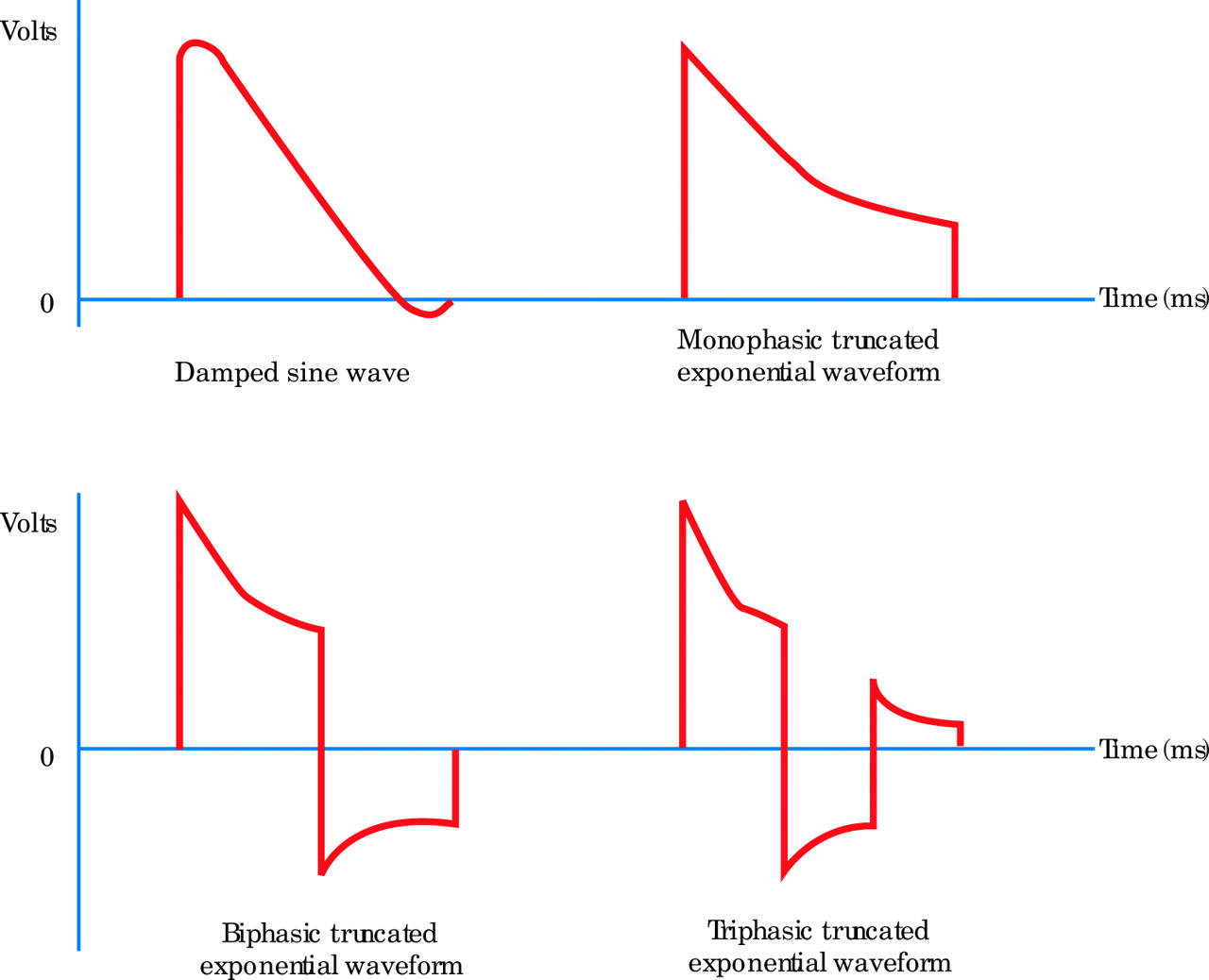 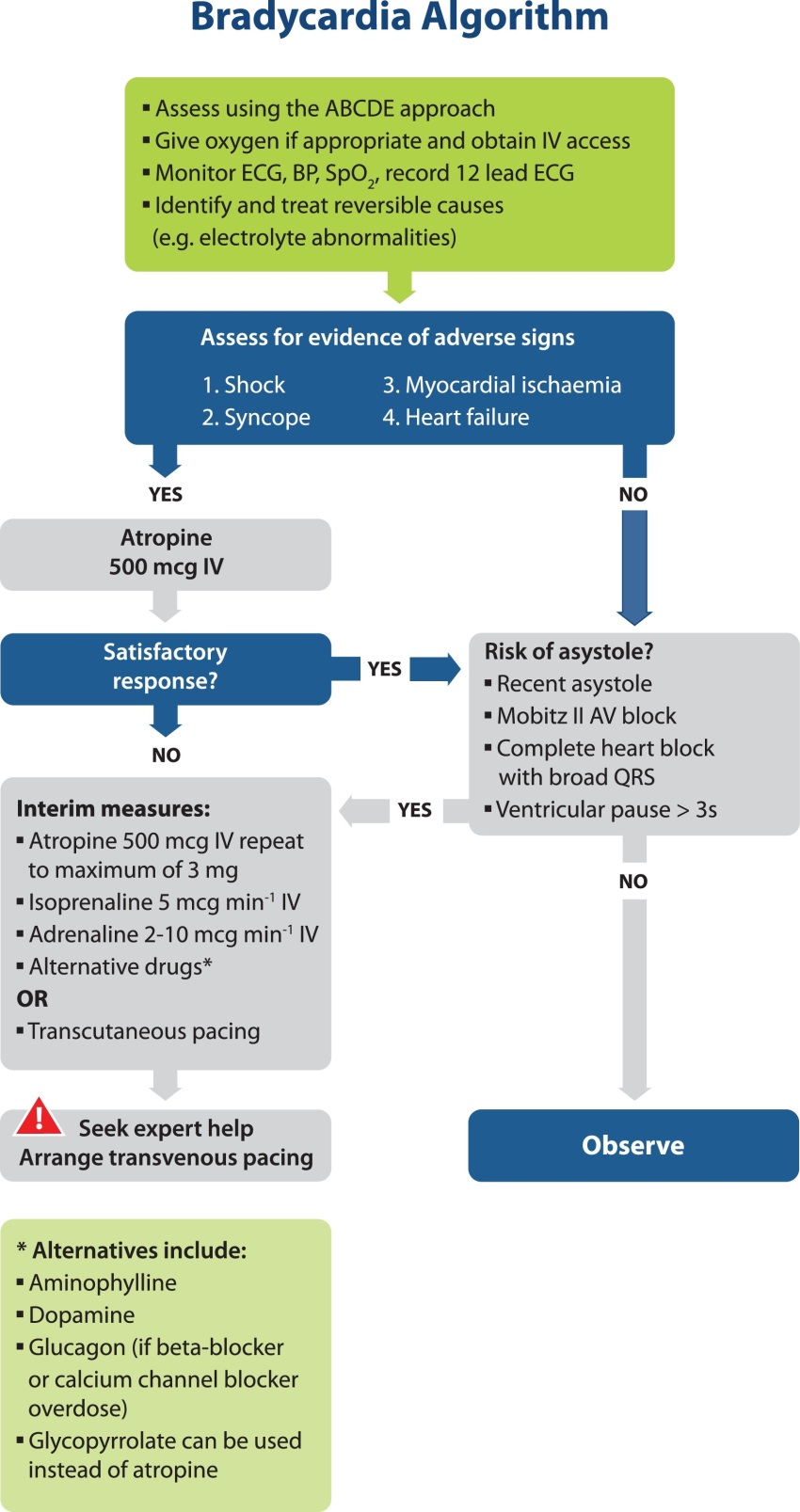 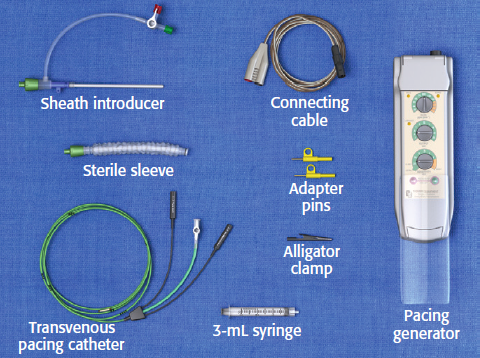 https://coreem.net
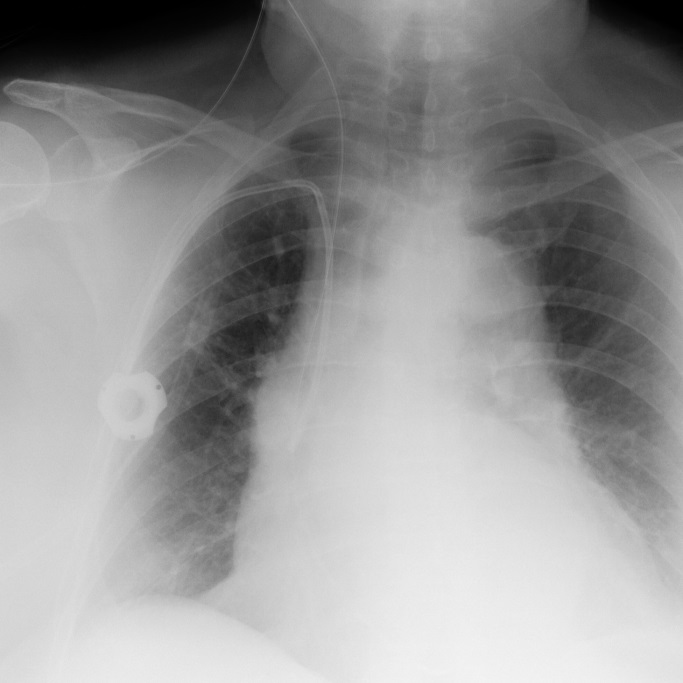 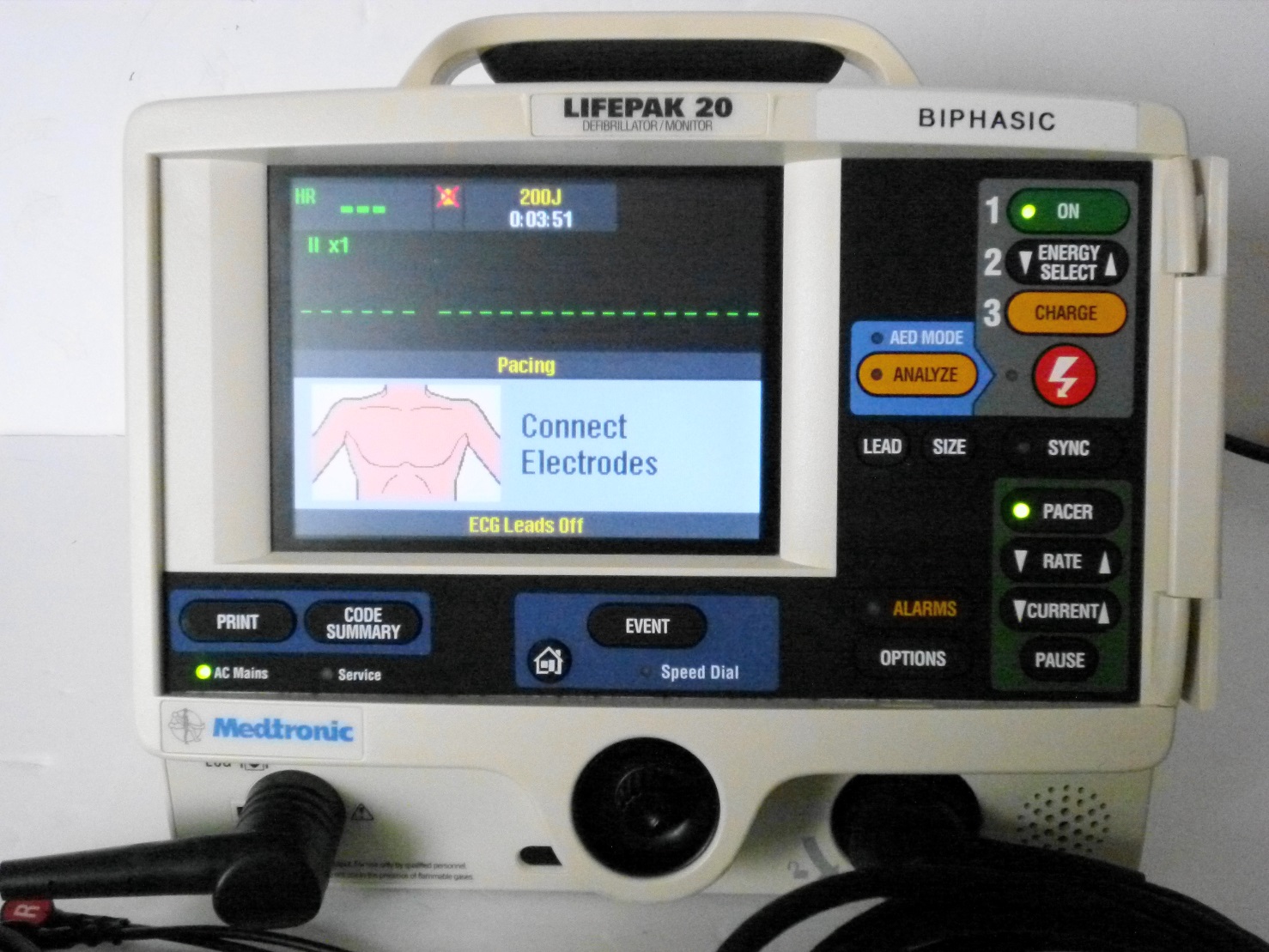 PACER button
MUST
READ
!
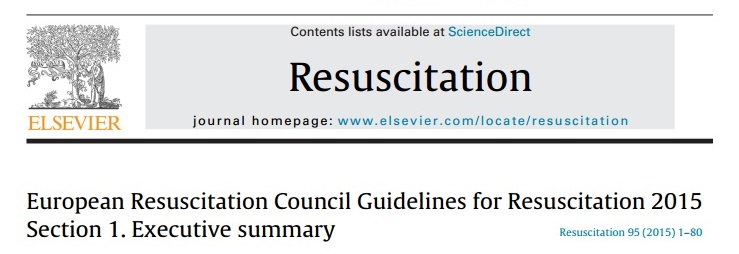 Thank you